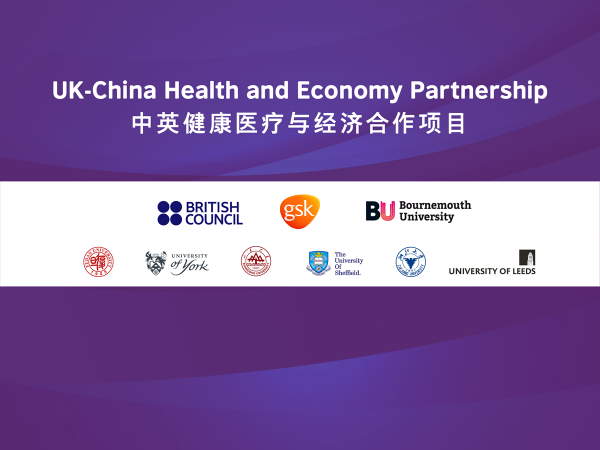 Key issues when measuring and valuing health: a European and North American perspective
Professor Simon Dixon,
School of Health and Related Research (ScHARR), University of Sheffield
2
Issues
Current UK practice and areas of concern
Key differences seen in mainland Europe
Key differences seen in North America
Conclusions
Other issues to consider…
13/11/2020
© The University of Sheffield
3
Key concepts
Utilities = A quality of life score anchored on 0 and 1 that measures intensity of preference for a health state
QALY = Quality Adjusted Life Years, a measure that combines length of life and preference for a health state
PBM = Preference Based Measure, is a type of patient reported questionnaire that produces a utilities
EQ-5D, SF-6D, HUI = Names of different Preference Based Measures (PBMs)
TTO, SG, DCE, BWS, PUF = Different methods used to produce the utilities used by Preference Based Measures (PBMs)
13/11/2020
© The University of Sheffield
4
The structure of a PBM…the EQ-5D-3L
The name…..5 Domains….3 Response Levels
Domains are different aspects of health related quality of life
Mobility, Self care, Usual activities, Pain/discomfort, Anxiety/depression
Levels are the different degrees of functioning or severity within each Domain
No problems, moderate problems, severe problems
No problems with self-care, some problems washing and dressing myself, unable to wash and dress myself
13/11/2020
© The University of Sheffield
5
Summary of common PBMs…..
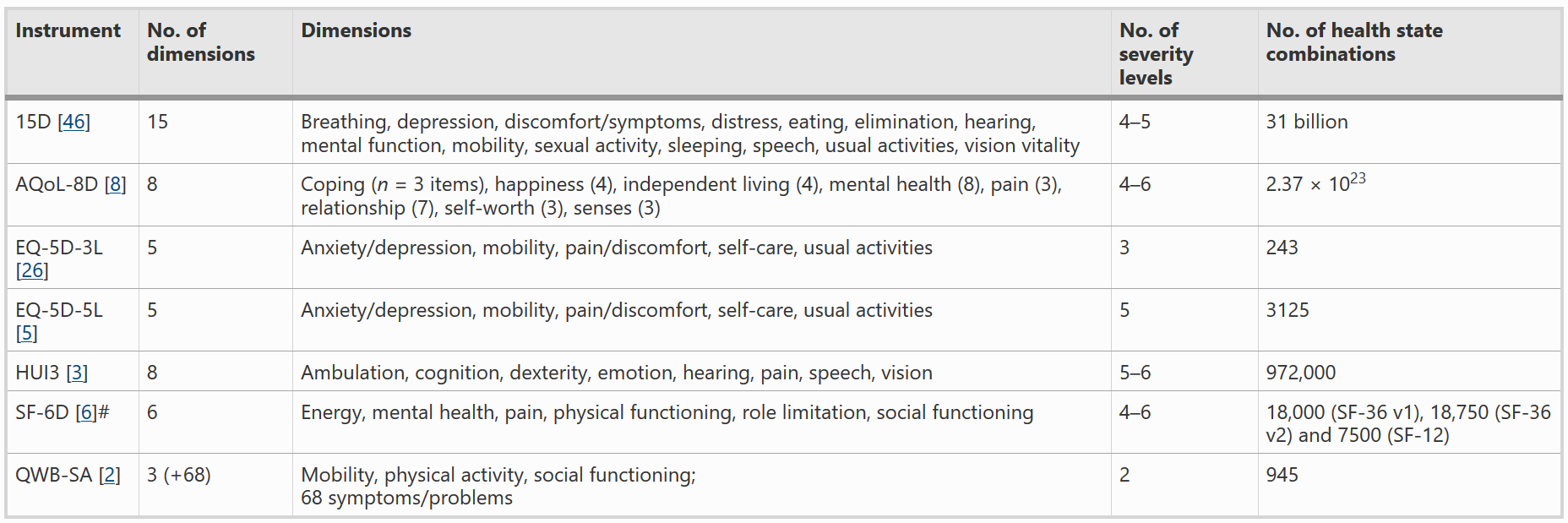 Source: Brazier et al, 2017
13/11/2020
© The University of Sheffield
6
Current practice in the UK
Cost-utility analysis…..QALYs are king!
National Institute for Health and Care Excellence (NICE) prefers preference based measures (PBMs) and recommends the EQ-5D-5L
NICE has allowed SF-6D for appraisals when no EQ-5D data are available
NICE have allowed SF-6D, HUI and condition-specific measures for some appraisals when EQ-5D shown to be inappropriate
Valuation of health states is becoming rare and limited to health states for which no PBM data are available
Equity weighting for ‘end of life’ and ‘rarity’ in the form of higher thresholds
13/11/2020
© The University of Sheffield
7
Areas of concern in UK (PBMs)
Is the EQ-5D too insensitive…..number of levels, bolt-on domains, splitting domains (e.g. anxiety/depression)
Is health too narrow?
UK Department of Health is developing of a wider measure that incorporates wellbeing (EQALY)
Mapping methods
Alternative PBMs….SF-6D, condition-specific PBMs, children
13/11/2020
© The University of Sheffield
8
Areas of concern in UK (other issues)
Valuation methodology…TTO, SG, LT-TTO, DCE, BWS, DCE-TTO, PUF
Tariff estimation…Bayesian, frequentist, personal utility functions (PUF)
Valuation of health states…how are health state descriptions developed?
Use of utilities within decision analytic models…adjustment for co-morbidities/side-effects, adjustment for age, choice of distributions for PSA
Non-patient utilities…parents, partners
Non-QALY utility measures, using DCE, used only once by NICE in 20 years.  WTP never used
13/11/2020
© The University of Sheffield
9
Key differences seen in mainland Europe
Similar to the UK (EUNetHTA 2015)
20 of the 25 countries recommend using CUA, but some countries also allow CEA/CBA/CMA
17 recommend PBMs
3 require patient values
Nobody else has equity weighting based on patient characteristics
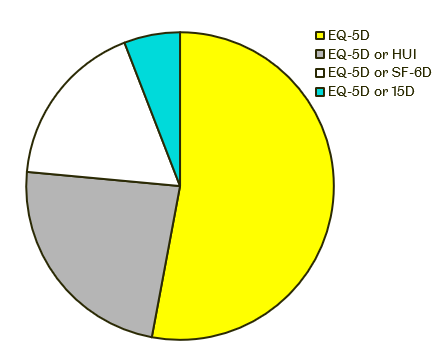 13/11/2020
© The University of Sheffield
10
EuroQoL Group’s ongoing research
Valuation studies for the EQ-5D-5L in different countries
Methodological work in support of the EQ-5D-Y
Valuation methods…. elicitation techniques
Comparisons between instruments and countries
Descriptive systems…bolt-on dimensions, ‘beyond health’
In 2018-2019 EuroQoL Group awarded 2,695,961 euros in research funding across 77 studies
13/11/2020
© The University of Sheffield
11
Key differences seen in North America (1)
Canada has a similar position to Europe, with its own EQ-5D-5L tariff and explicit use of CUA in reimbursement decisions
Weightings for innovation and burden are to be introduced in 2021 using different thresholds
Two main sets of guidelines in the US are Institute for Clinical and Economic Review (ICER) and the Academy of Managed Care Pharmacy (AMCP)
Both use CUA but do not give a preferred method
ICER mentions EQ-5D, AMCP lists EQ-5D, HUI, SF-6D and QWB
13/11/2020
12
Key differences seen in North America (2)
United States is more fragmented due to multiple purchasers competing for customers…ICER and AMCP not very influential
ISPOR has identified 25 different value frameworks, most not including QALYs and many not including costs
After attacks on the QALY, ICER amended its framework:
“To provide additional context to the cost per QALY estimates, ICER reports include analyses of cost per evLYG, cost per life-year gained, and cost per some condition-specific consequence as a core part of every report”
Value frameworks have led to increased interest in condition-specific patient reported outcomes (non-preference based)
13/11/2020
© The University of Sheffield
13
Key differences seen in North America (3)
An exception to this overall picture in the UK is the Patient-Reported Outcomes Measurement Information System®(PROMIS)
A set of 300 measures of physical, mental, and social health for use with the general population, with 30 sub-domains…clinical and patient focus
From that, the PROMIS-29 has been developed
7 domains, physical functioning, anxiety, depression, fatigue, sleep disturbance, social functioning, and pain
Valuation study has been undertaken (Craig et al, 2014)
28 citations in PubMed…..how many CEAs?
13/11/2020
© The University of Sheffield
14
Conclusions
The EQ-5D, HUI and SF-6D will remain dominant and so getting the best tariff for these remains a high priority
But, are we measuring the right thing?  This depends on the objectives of the purchaser and the preferences of the consumer
The purchaser defines the broad policy goals….is the purpose of the health service to generate ‘health’ or ‘wellbeing’?
The consumer identifies the importance of the individual components of the policy goals…is sleep an important part of health?
The United States appears to be looking for alternatives to QALYs, whilst Europe and Canada are looking to improve QALYs
13/11/2020
© The University of Sheffield
15
Other issues to consider…
New measures are not an instant solution
Lag before data becomes widely available….evidence base needs to be developed (3-5yrs), before drug companies will use them in trials, then you have to wait for the results (3-5yrs)
Need for mapping in the short/medium term…mapping is till used frequently within NICE appraisals, 20 years after the EQ-5D was developed
Continued need for health state valuation in some circumstances
Should QALYs be equity weighted?
Changing utility measurement, changes the QALYs generated by new and displaced interventions….the cost-effectiveness threshold changes, too
13/11/2020
© The University of Sheffield
16
References
EUNetHTA (2015) Methods for health economic evaluations - A guideline based on current practices in Europe.
AMCP (2016) Format for Formulary Submissions v4.0.
ICER (2020) 2020-2023 Value Assessment Framework.
Brazier J, Ara R, Rowen D, Chevrou-Severac H. A review of generic preference-based measures. Pharmacoecon. doi:10.1007/s40273-017-0545-x.
Craig B, et al (2014) US Valuation of Health Outcomes Measured Using the PROMIS-29. Value Health; 17(8): 846–853.
13/11/2020
© The University of Sheffield
17
Further reading
Ara R, Rowen D, Mukuria C. The use of mapping to estimate health state utility values. Pharmacoecon. doi:10.1007/s40273-017-0548-7.
Ara R, Brazier J, Azzabi Zouraq I. The use of health state utility values in decision models. Pharmacoecon. doi:10.1007/s40273-017-0550-0.
Ara R, Brazier J. Estimating health state utility values for comorbidities. Pharmacoecon. doi:10.1007/s40273-017-0551-z.
Brazier J, Ara R, Rowen D, Chevrou-Severac H. A review of generic preference-based measures. Pharmacoecon. doi:10.1007/s40273-017-0545-x.
13/11/2020
© The University of Sheffield
To DiscoverAndUnderstand.